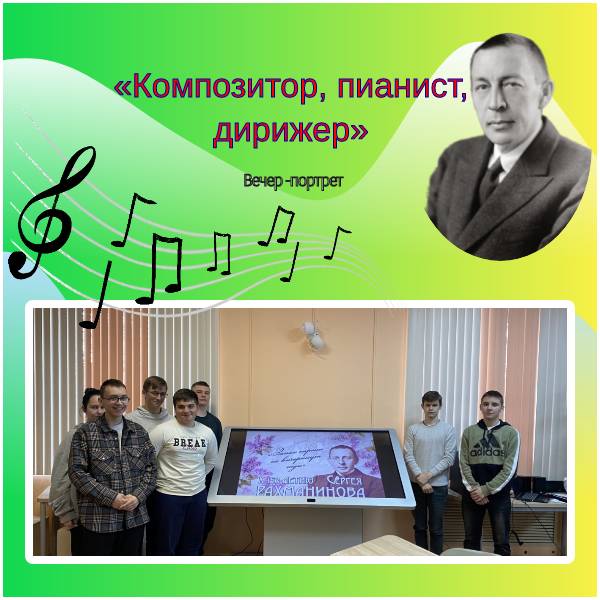 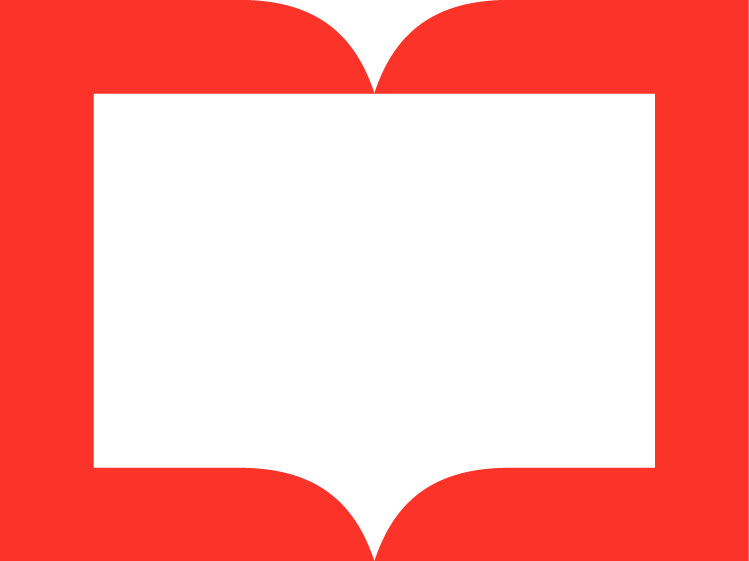 Городская модельная библиотека № 4 Кировского муниципального района Калужской области
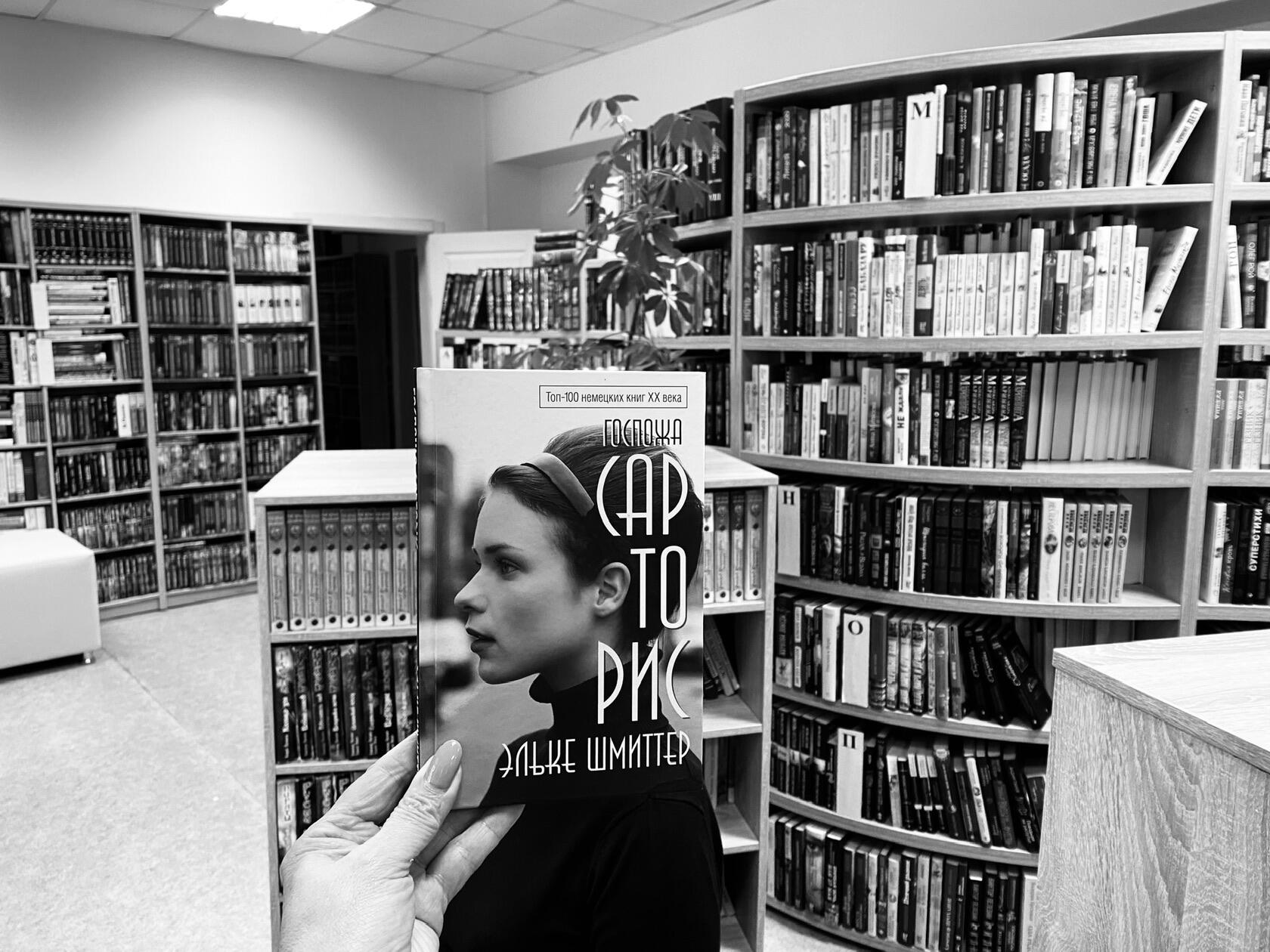 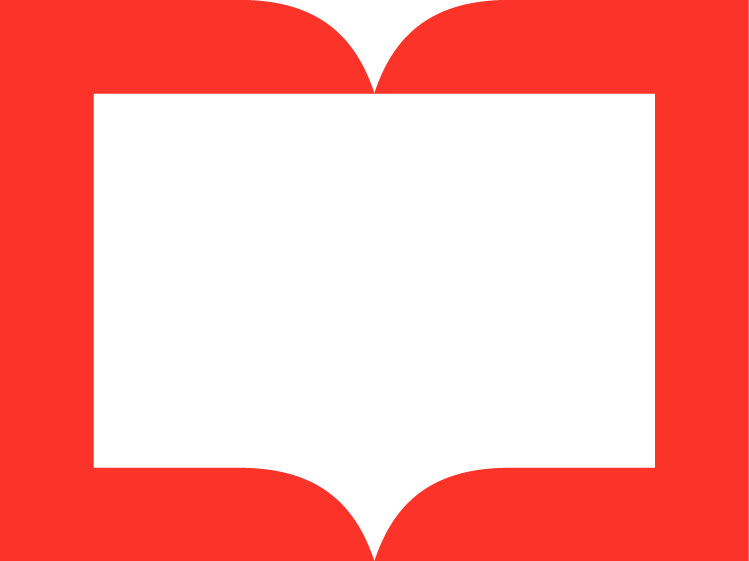 Городская модельная библиотека № 4 Кировского муниципального района Калужской области
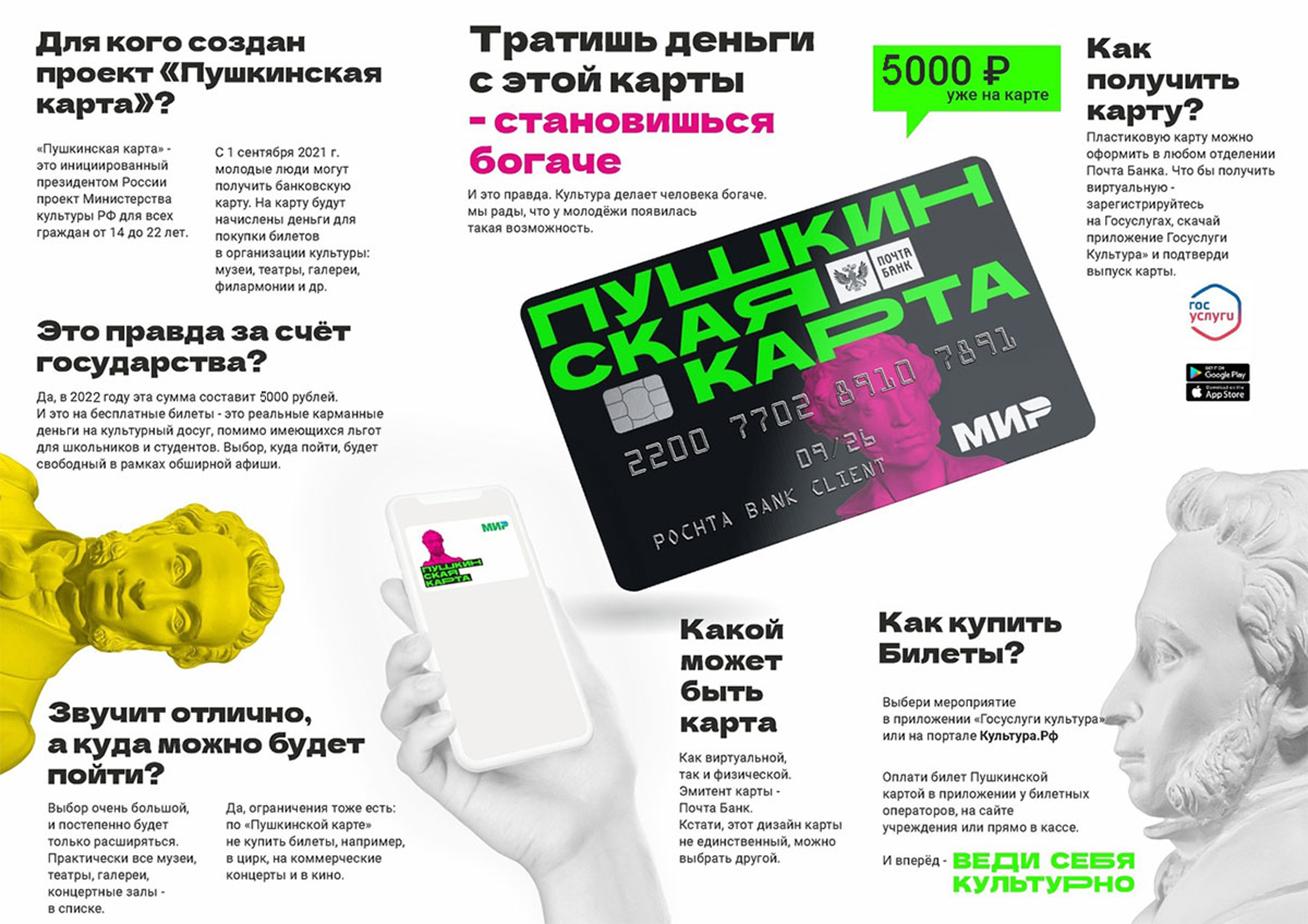 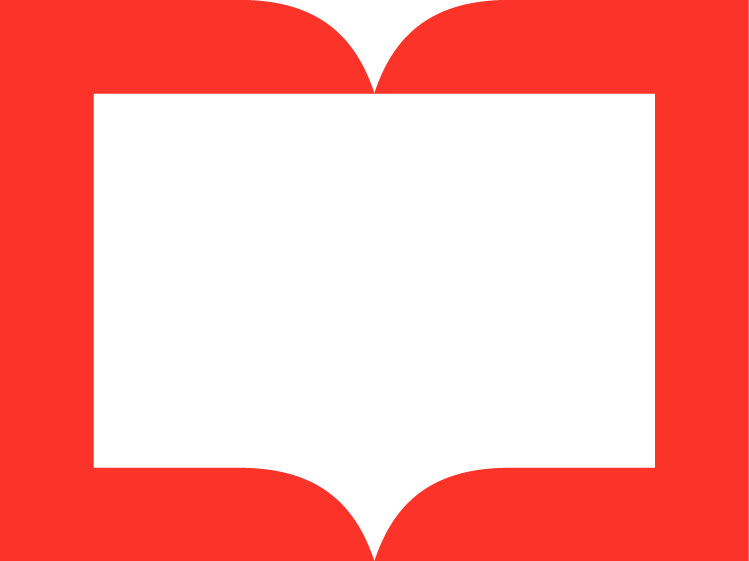 Городская модельная библиотека № 4 Кировского муниципального района Калужской области
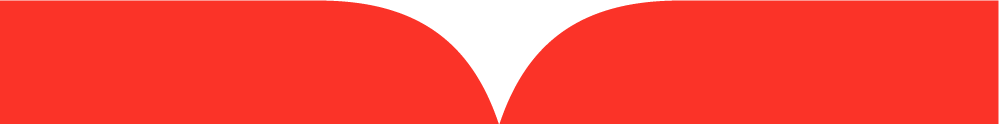 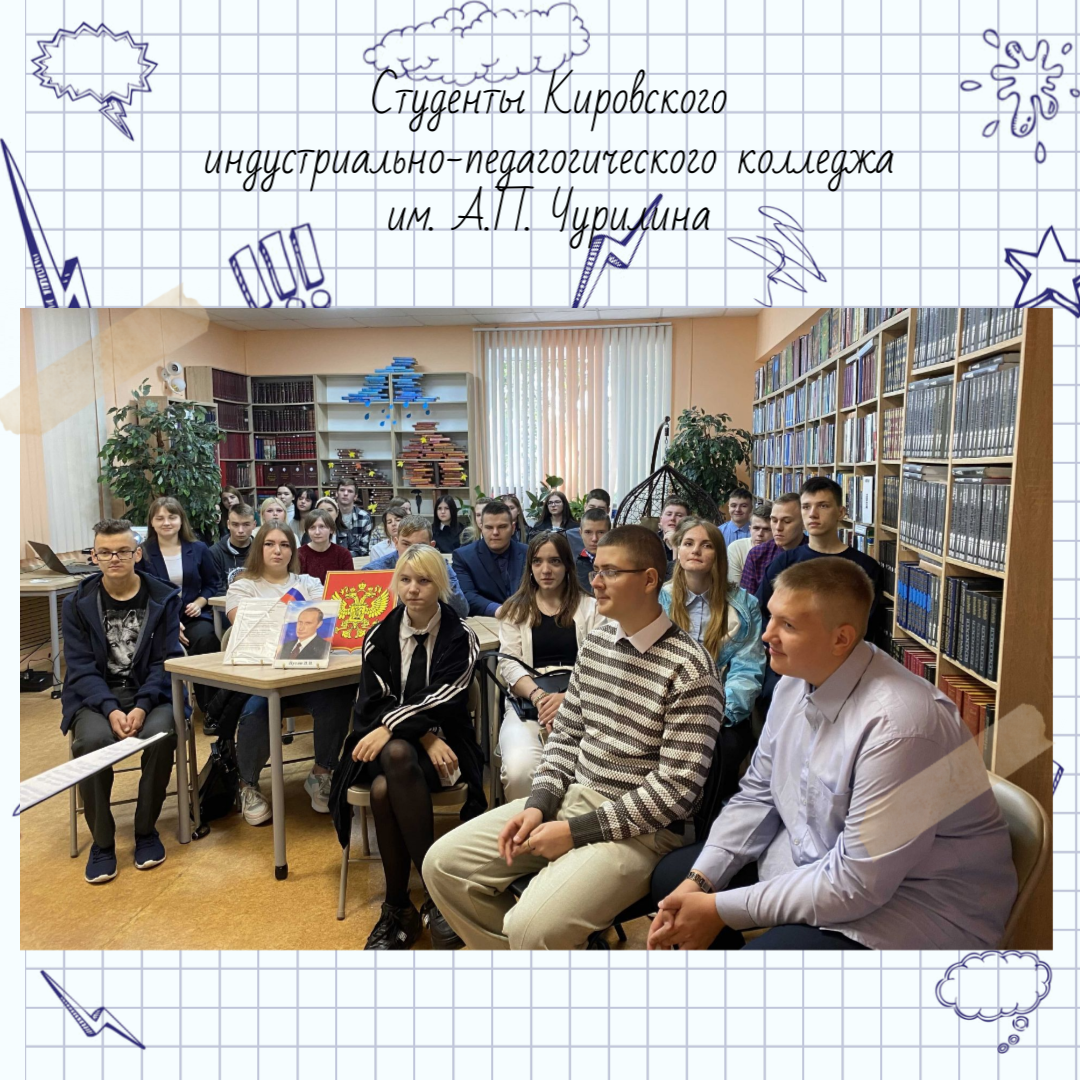 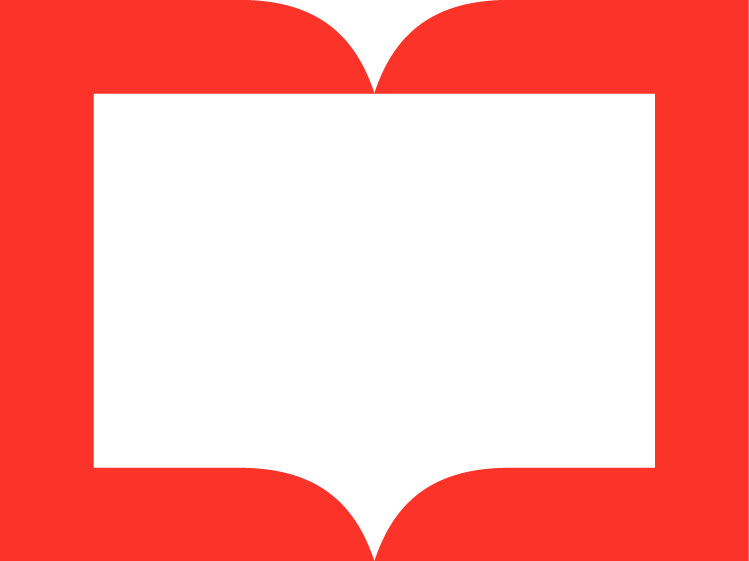 Городская модельная библиотека №4 Кировского муниципального района Калужской области
#
«